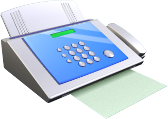 «Живые модели»
Мастер-класс учителя химии МОУ СОШ № 12 г. Пласта
Свининой Ларисы Юрьевны
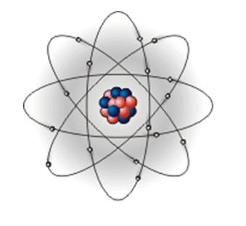 Атом-это нейтральная частица, состоящая из положительно заряженного ядра и вращающихся вокруг него отрицательно заряженных электронов
Дом, который построил Д.И.Менделеев
www.themegallery.com
1
Н
ВОДОРОД
1,00797
1
Модель атома
Дом, который построил Д.И.Менделеев
www.themegallery.com
Перетягиваем канат!
www.themegallery.com
Реакция присоединения

            +              = 

Реакция замещения 

                       +        =                 +
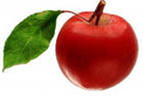 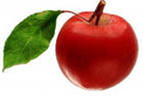 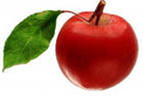 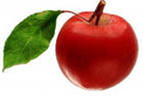 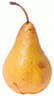 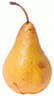 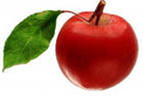 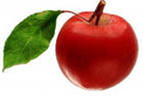 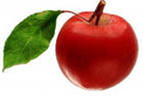 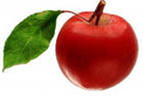 www.themegallery.com
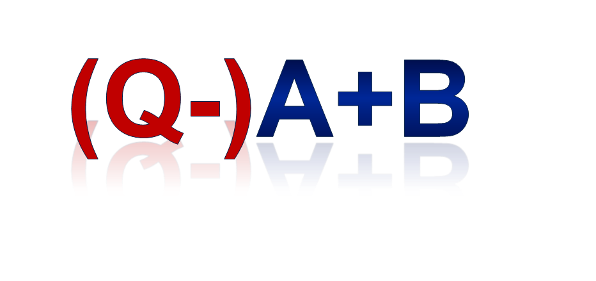 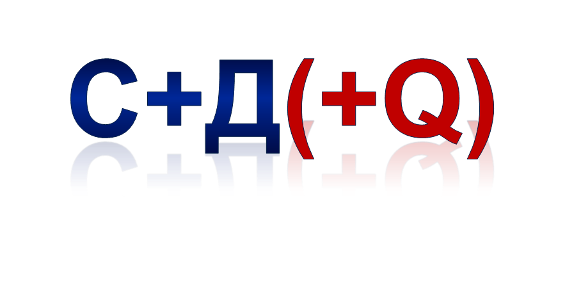 ?
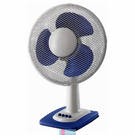 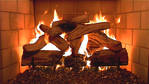 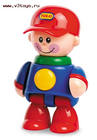 «Я знаю как это делать. Я научу вас».